Lecture 12: Applications of Deep Learning with Torch
Yuan Yao
Peking University
Neural Style by J C Johnson
Website: https://github.com/jcjohnson/neural-style

A torch implementation of the paper 
A Neural Algorithm of Artistic Style, 
by Leon A. Gatys, Alexander S. Ecker, and Matthias Bethge.
http://arxiv.org/abs/1508.06576
博雅塔·未名湖
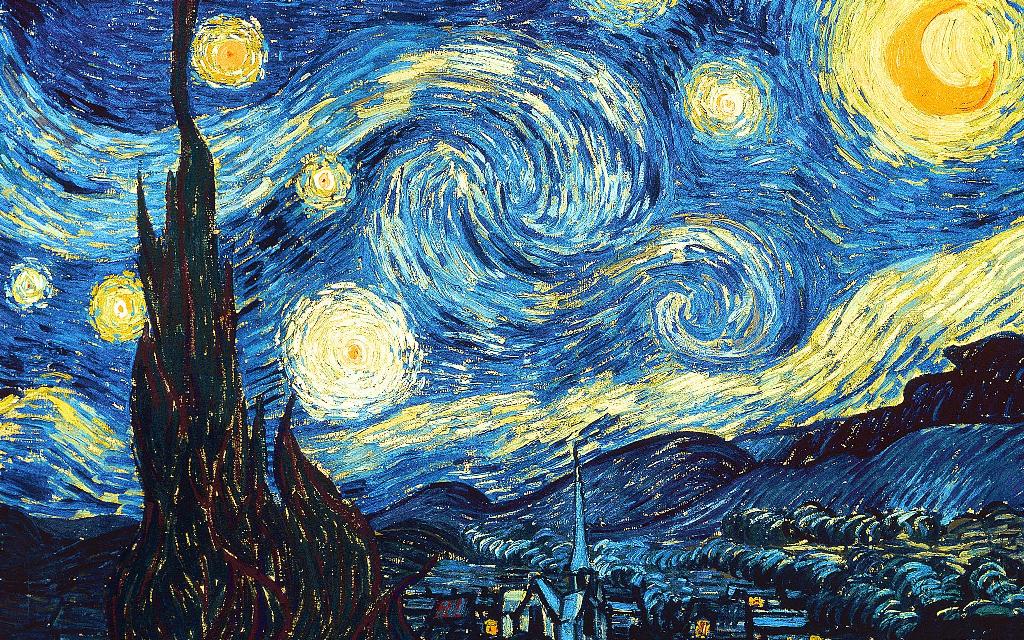 Left: Vincent Van Gogh, Starry Night
Right: Claude Monet, Twilight Venice
Bottom: William Turner, Ship Wreck
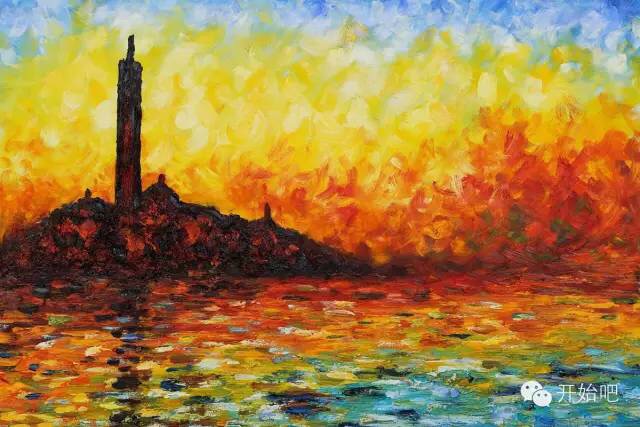 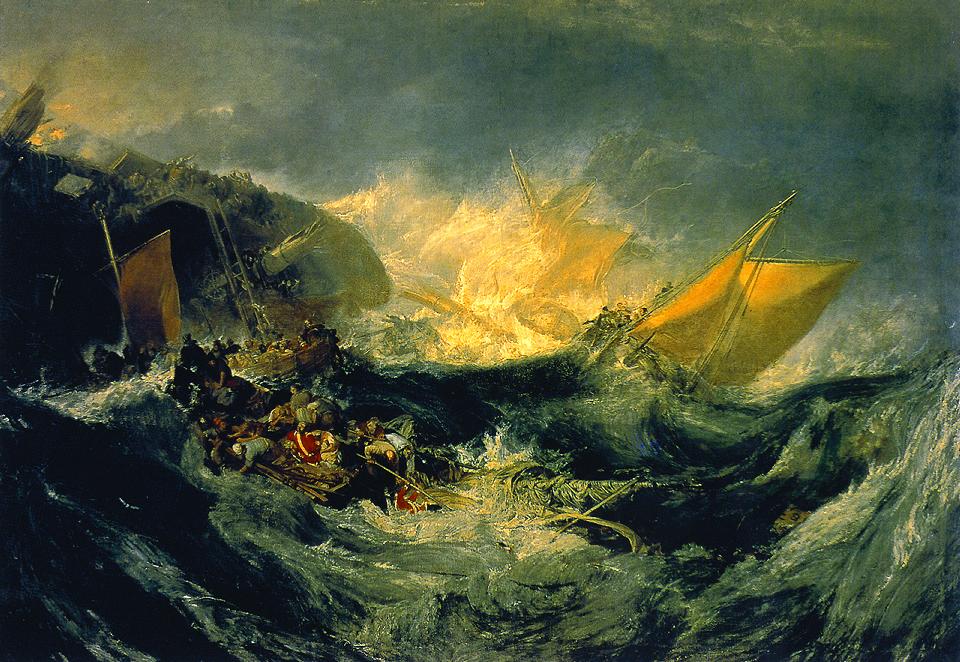 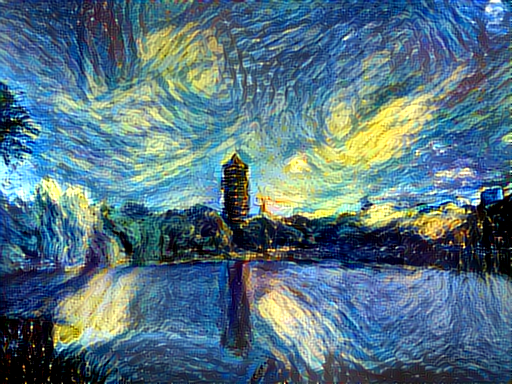 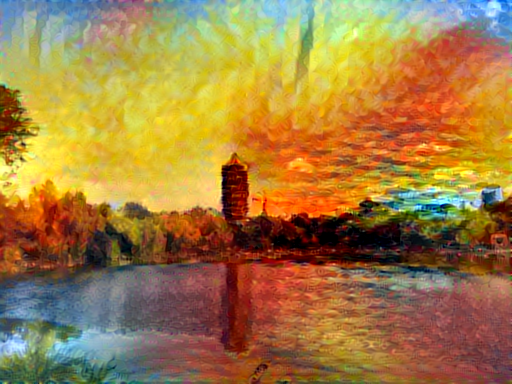 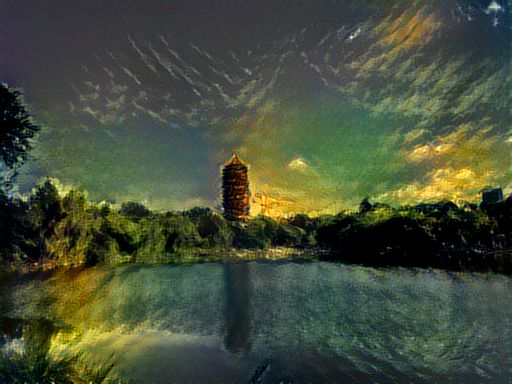 Application of Deep Learning: Content-Style synthetic pictures 
By “neural-style”
Run neural_style
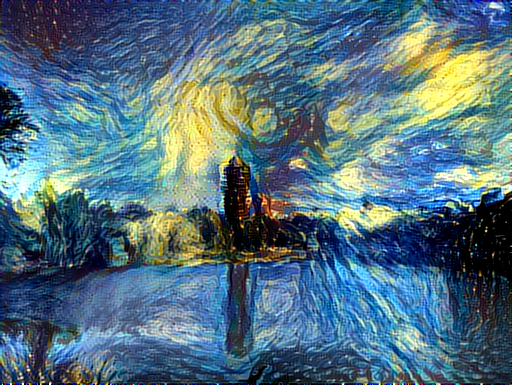 ssh bicmr@bicmr2 -p 2211
cd neural-style/
th neural_style.lua -style_image examples/inputs/starry_night.jpg -content_image examples/inputs/noname.jpg -output_image examples/outputs/noname_starry.png
Different run might be different!
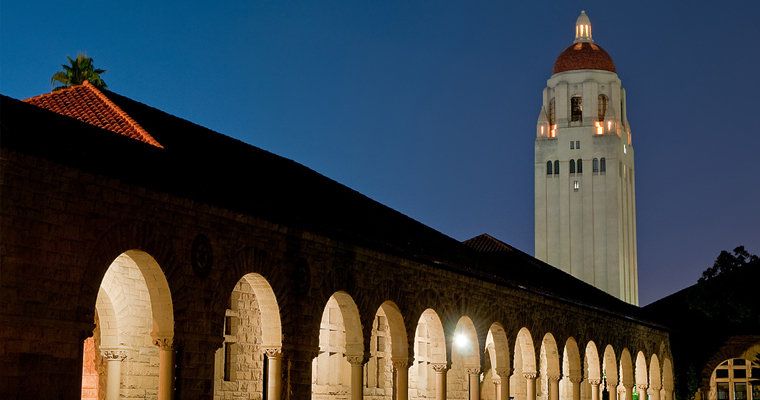 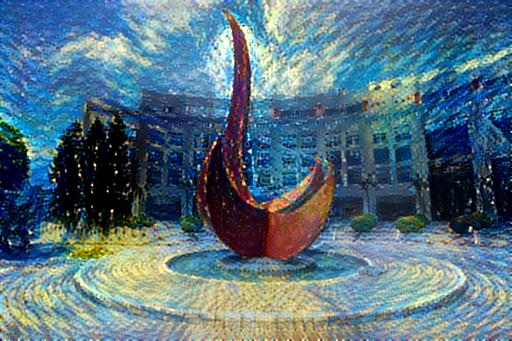 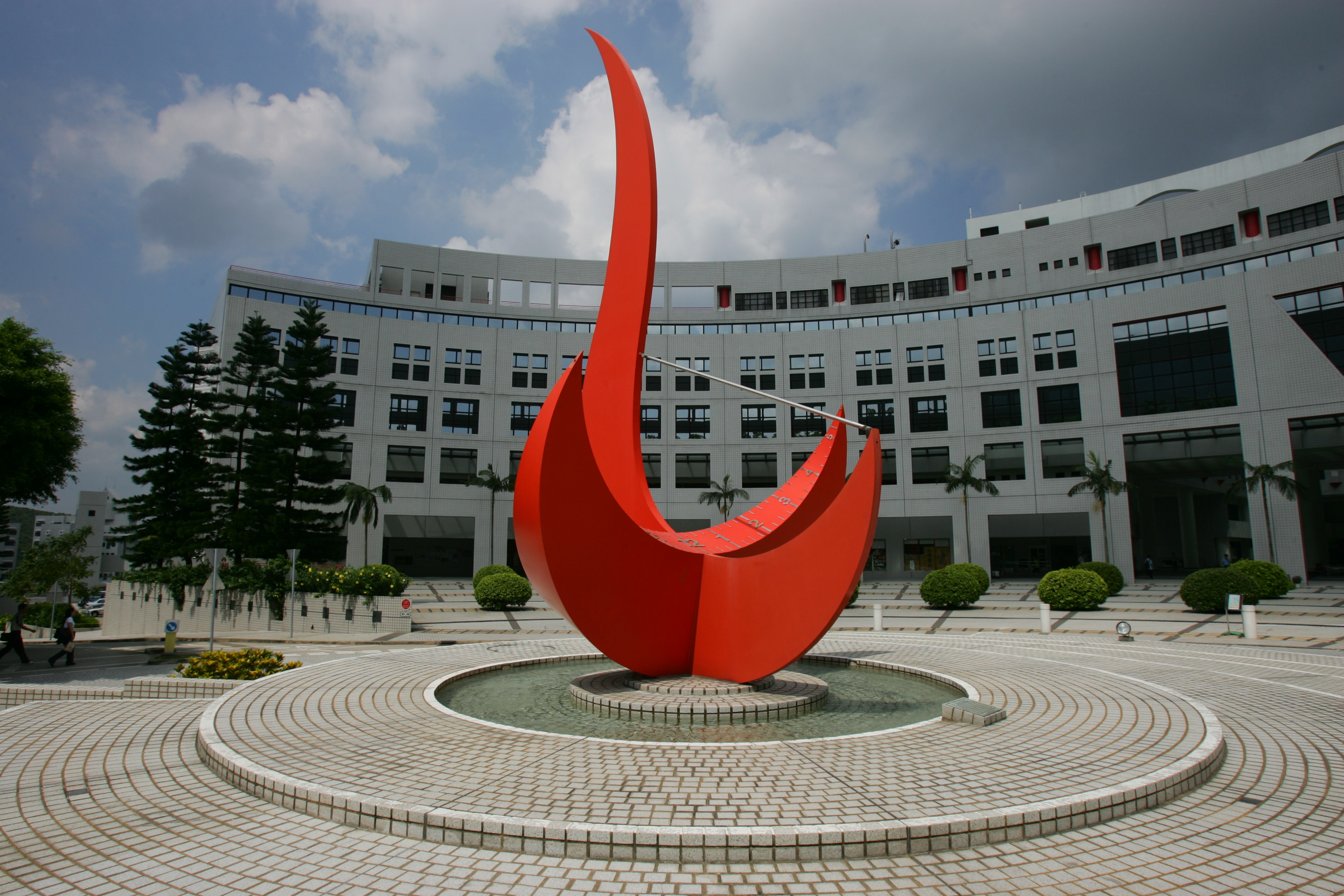 Style-Content Decomposition